Муниципальное автономное общеобразовательное учреждение 
Белоярского района
«Средняя общеобразовательная школа с.Казым»
Сохранение родного языка и культуры коренных малочисленных народов Севера как одно из условий формирования успеха обучающихся
Плешкова Ирина Андреевна, 
заместитель директора СОШ с.Казым
2
Обучающиеся из числа коренных малочисленных народов Севера
87%
2
Нет единого
утвержденного 
алфавита
Отсутствие учебников, 
утвержденных 
федеральным перечнем
Проблема
Формы работы
Внеурочные занятия
Внеклассные мероприятия
Мероприятия в 
пришкольном  интернате
«Школа блогеров «Касум СОШ»»
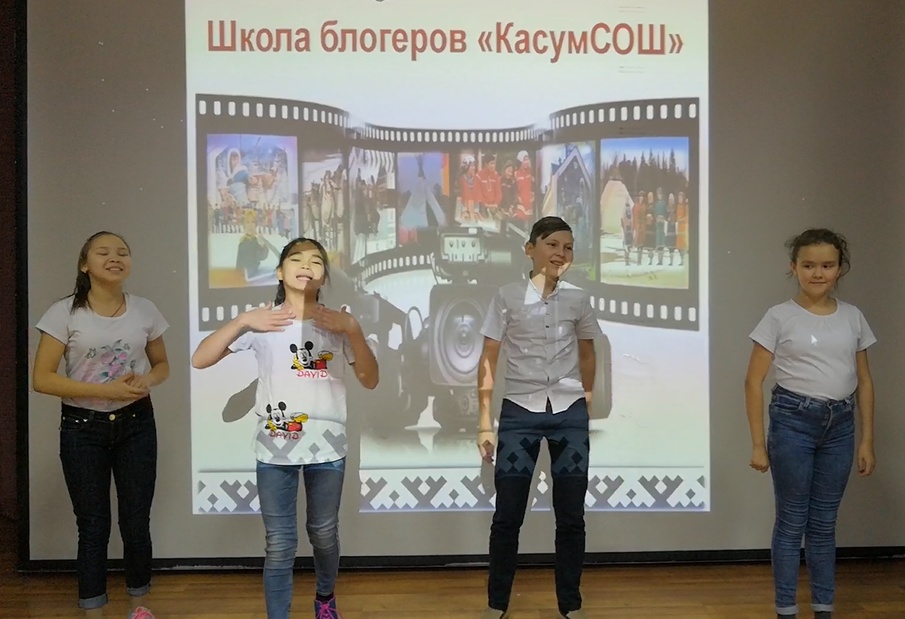 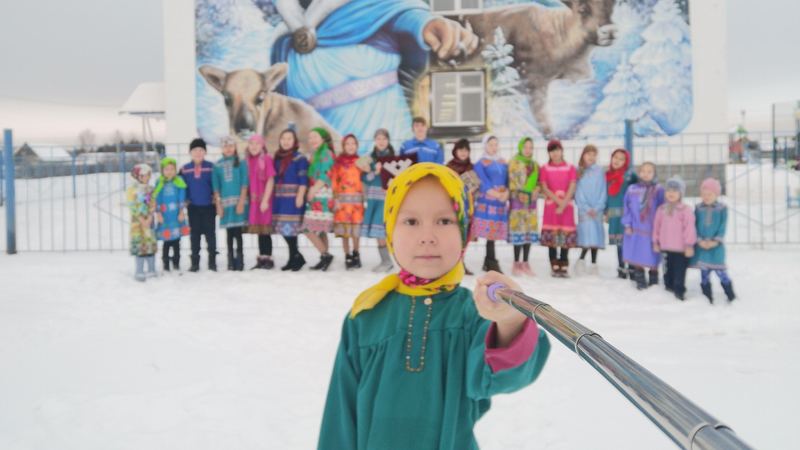 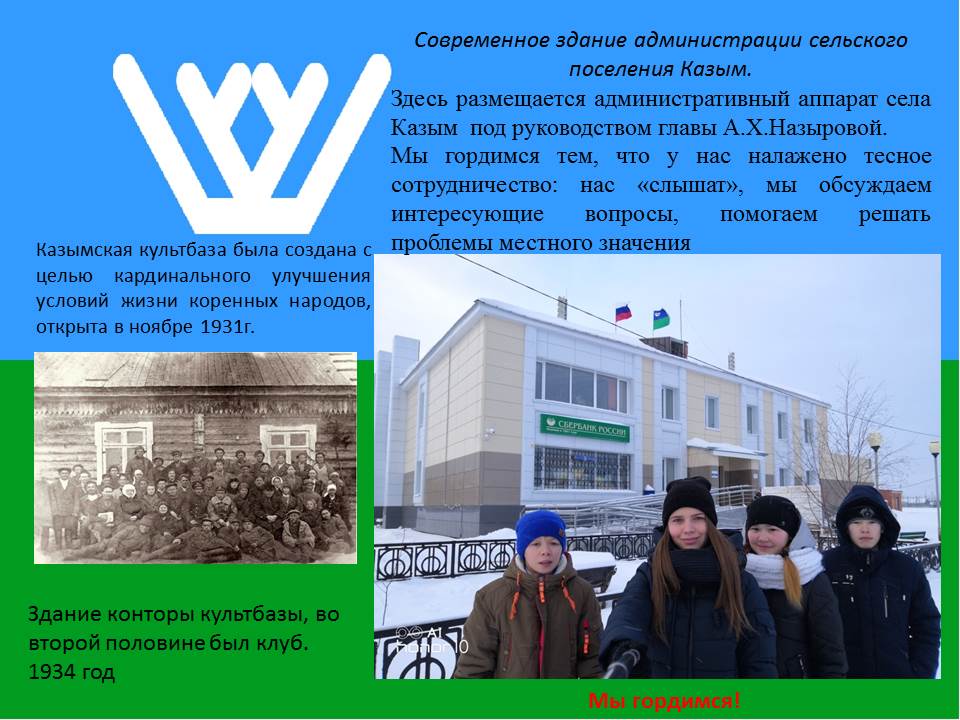 5
Конкурс молодежных проектов Югры в 2019 году
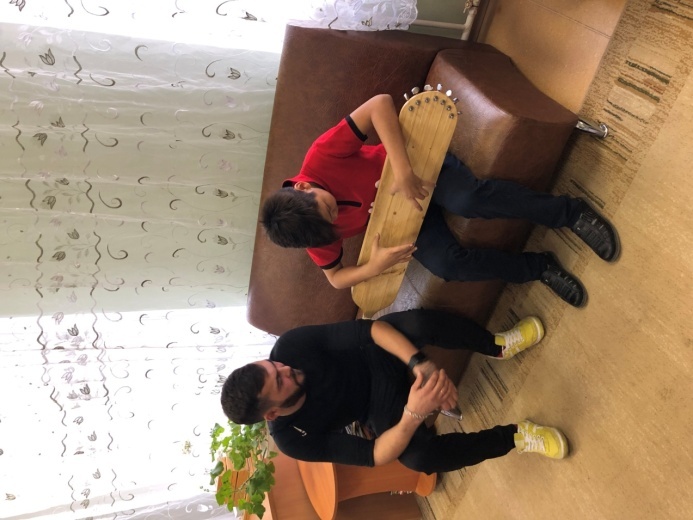 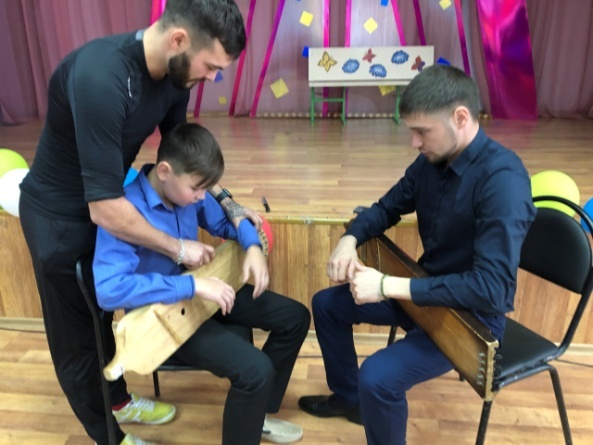 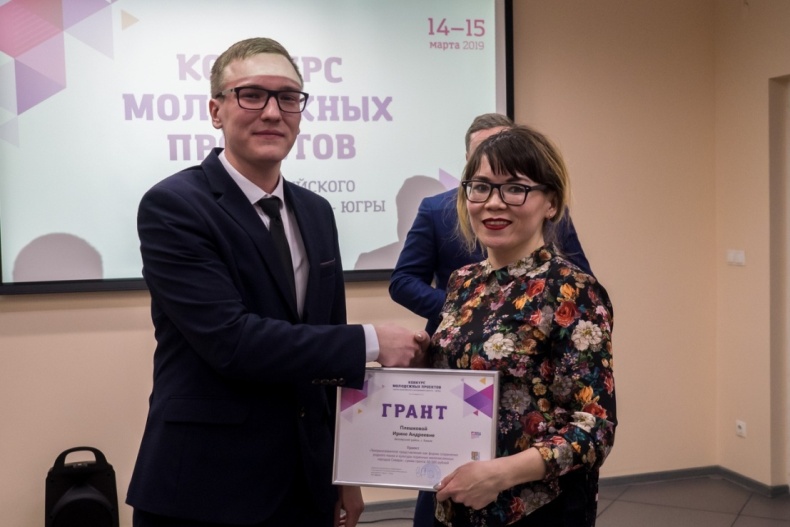 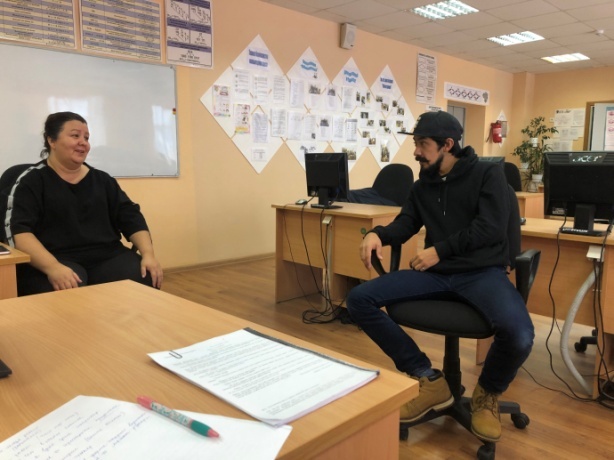 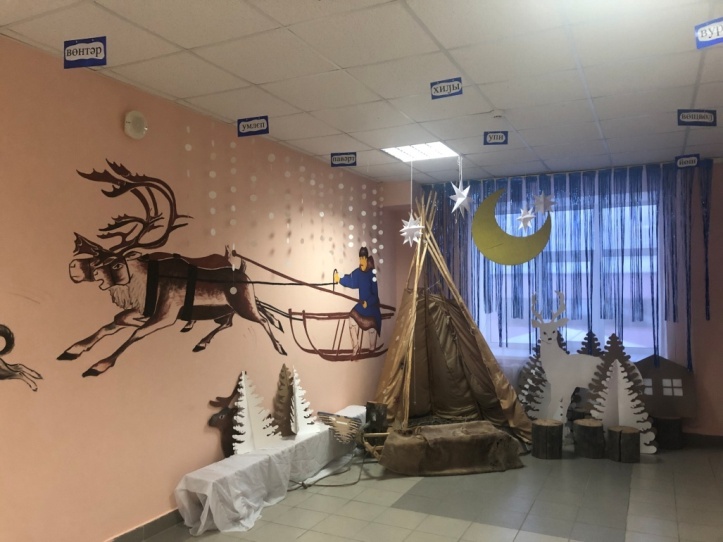 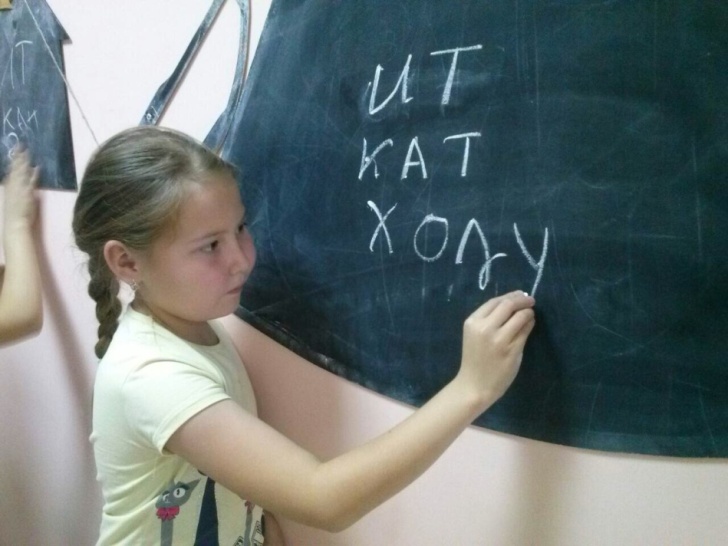 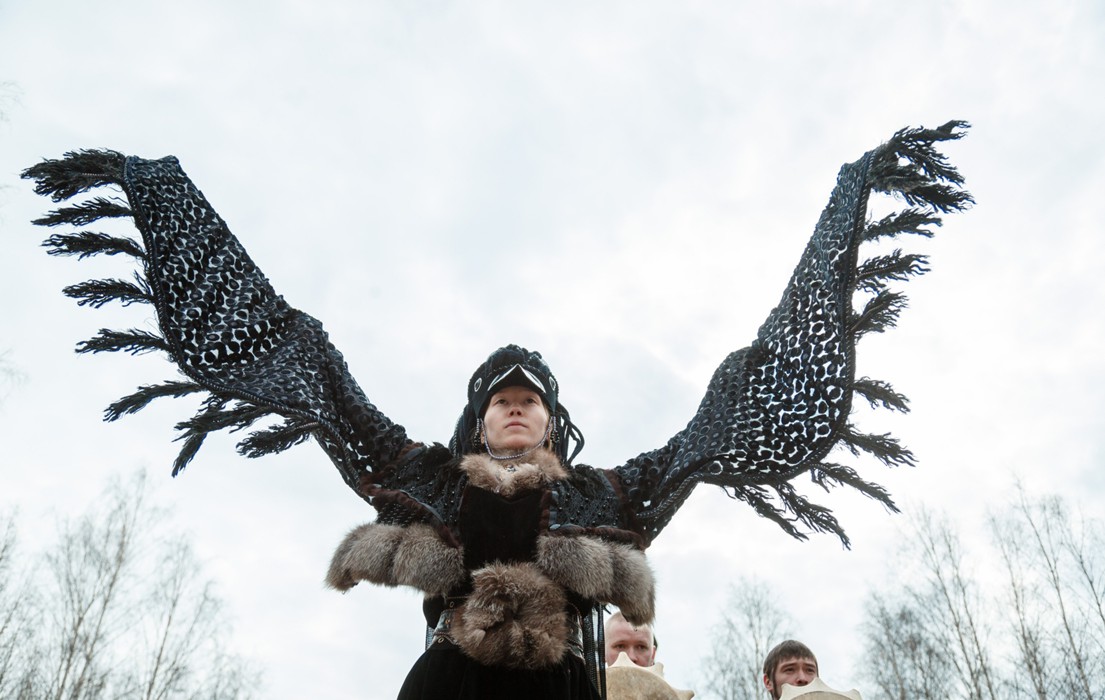 Олимпиада школьников по родному языку и литературе коренных малочисленных народов Севера
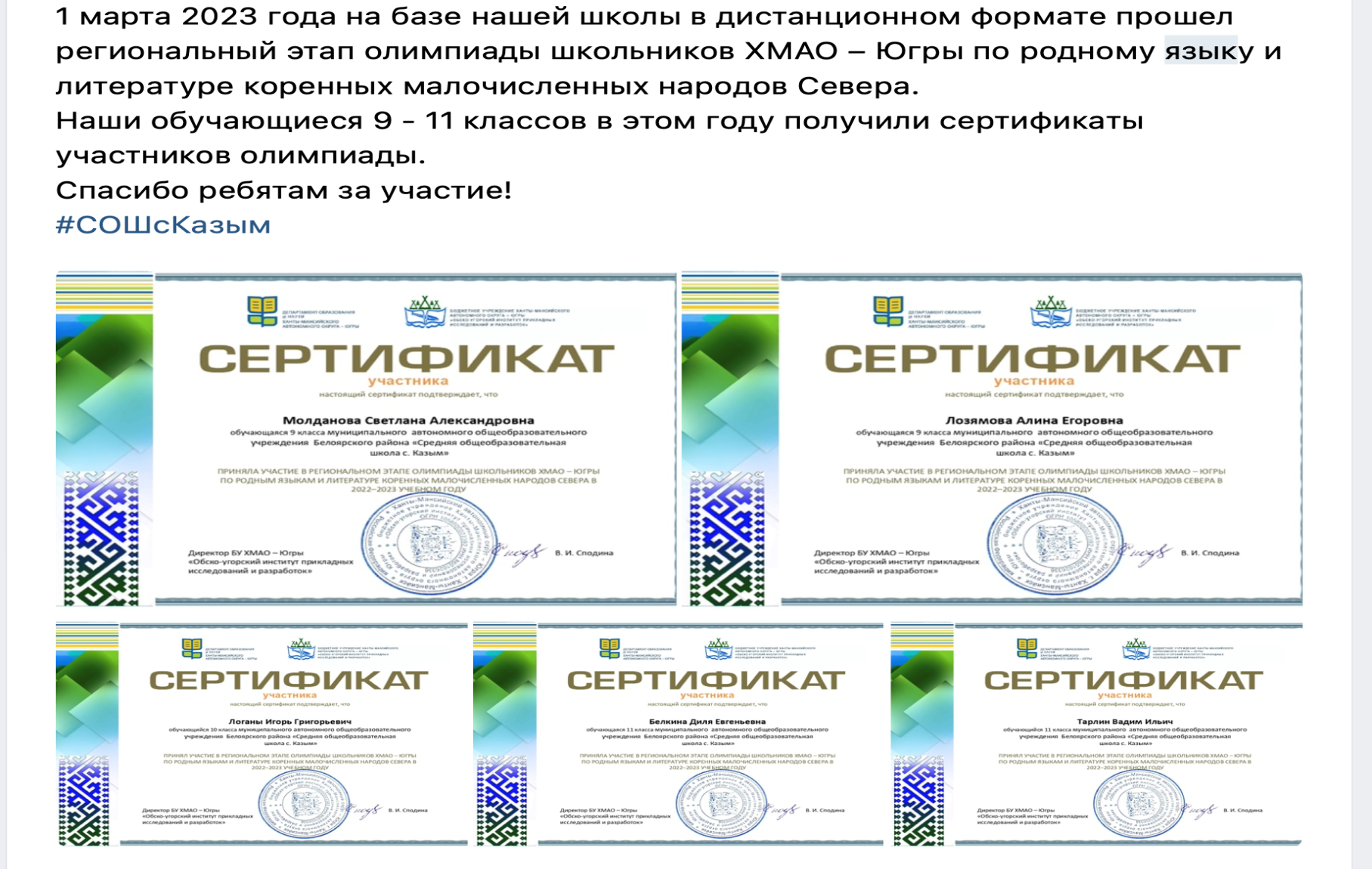 7
Международный день родной языка
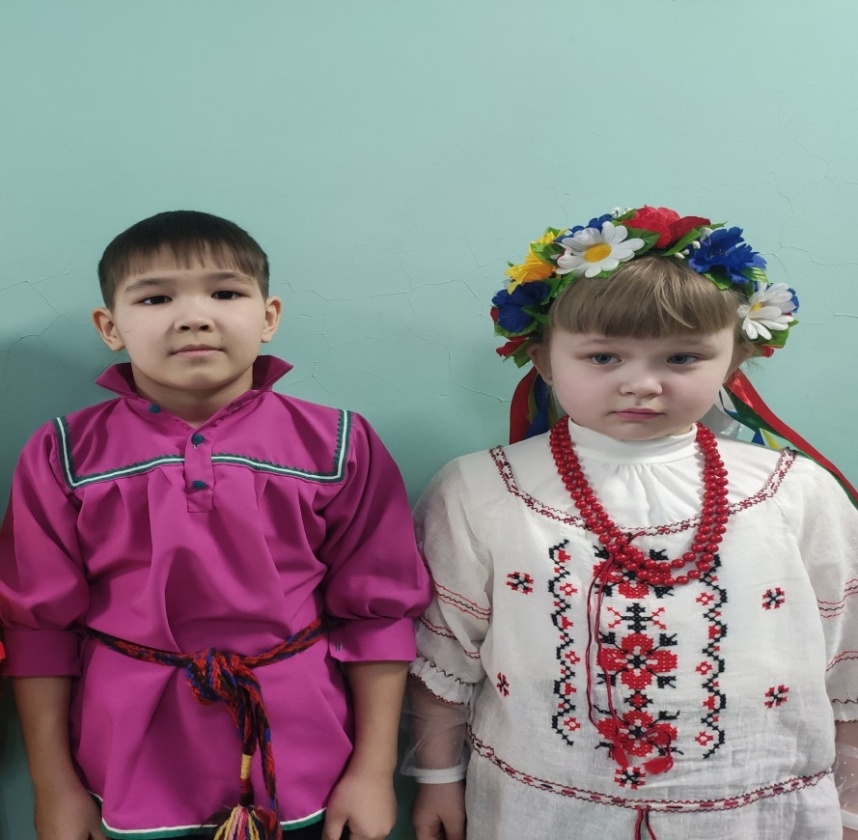 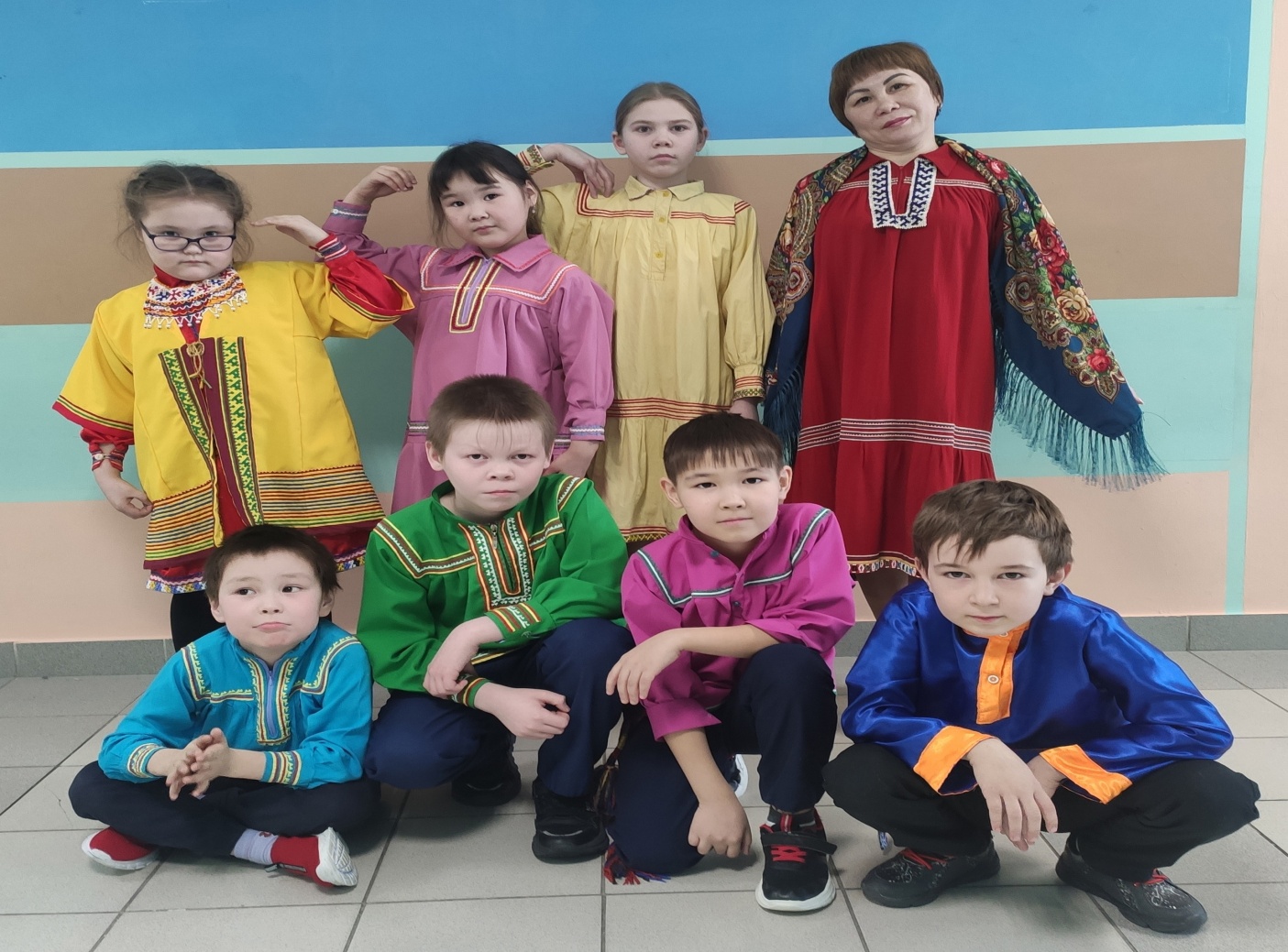 8
Межшкольная акция 
«Мост дружбы»
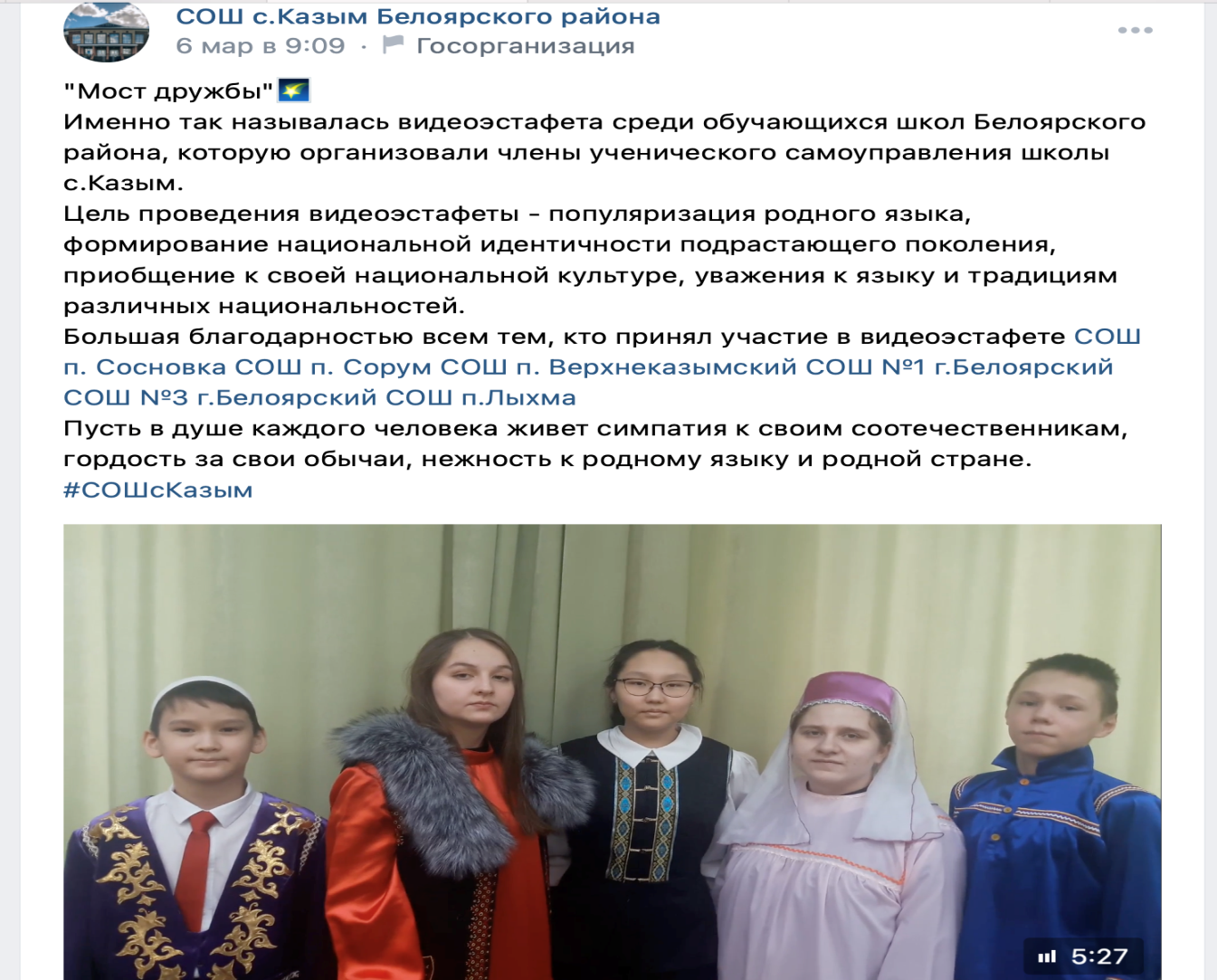 9
«Лучший лагерь с этнокультурным компонентом» в 2022 году
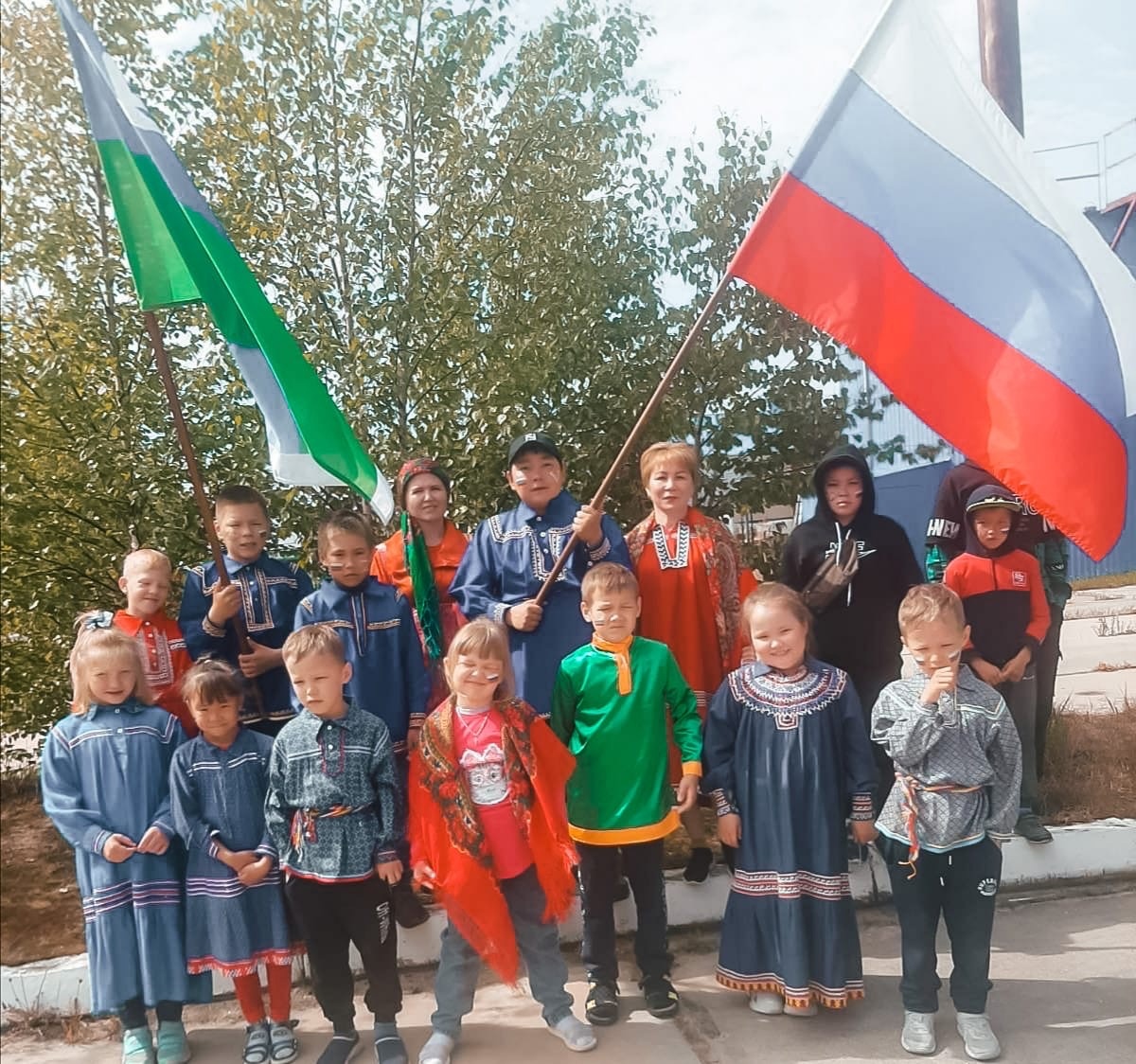 10
Победитель Всероссийской олимпиады  «Многовековая  Югра»
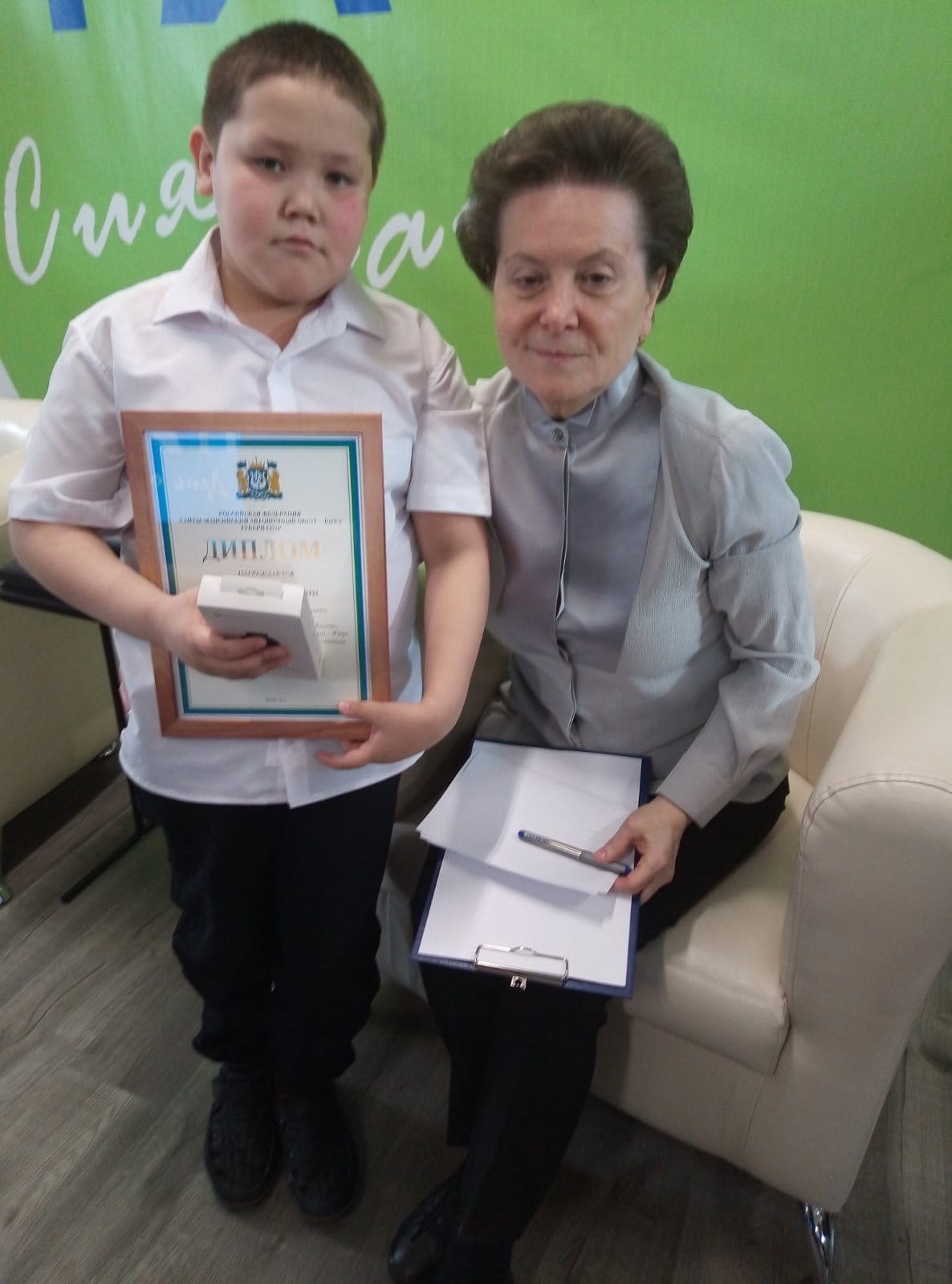 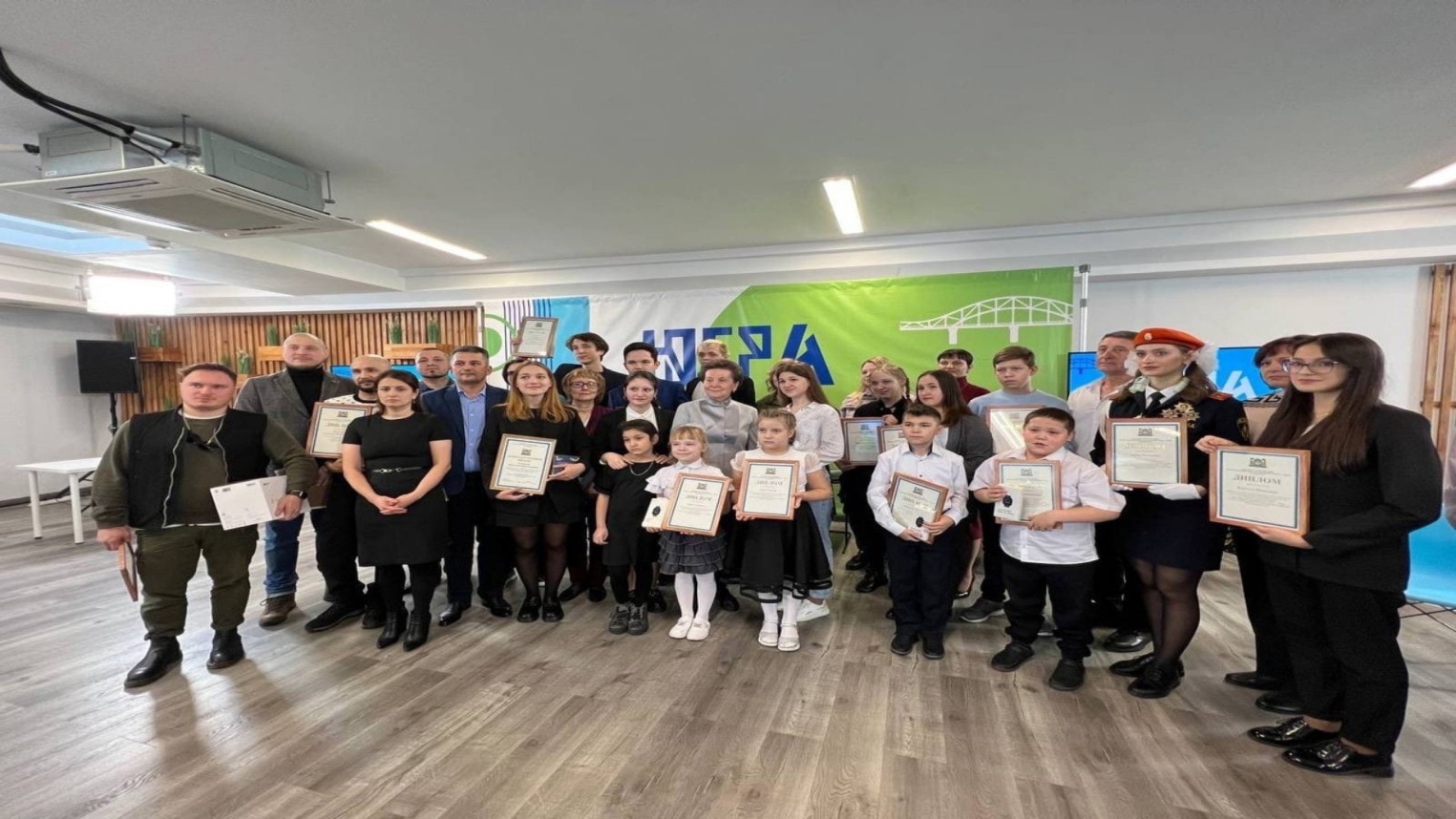 11
Наши обучающиеся в составе сборной округа и России по северному многоборью, рекордсмены округа, победители и призеры северного многоборья
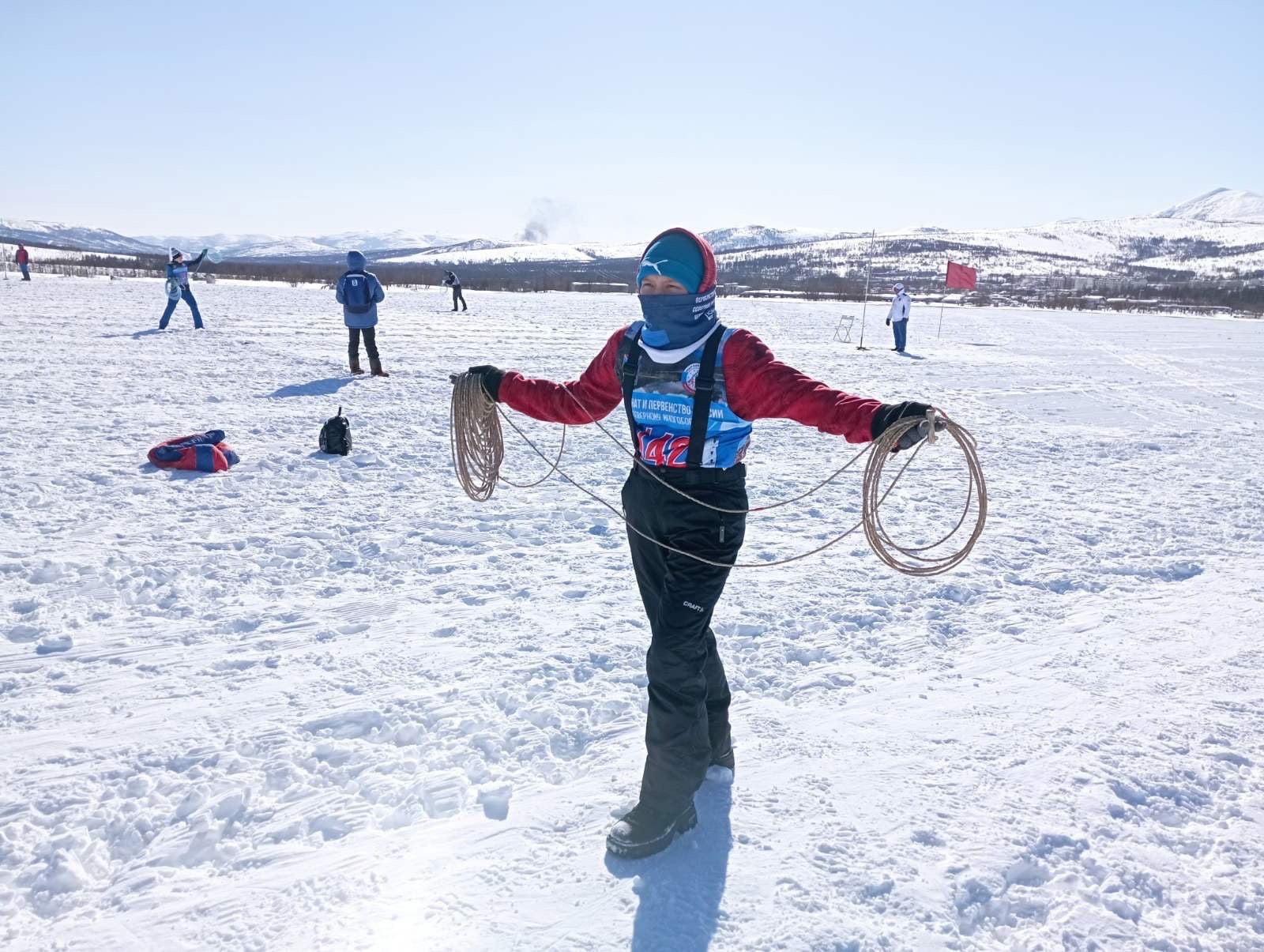 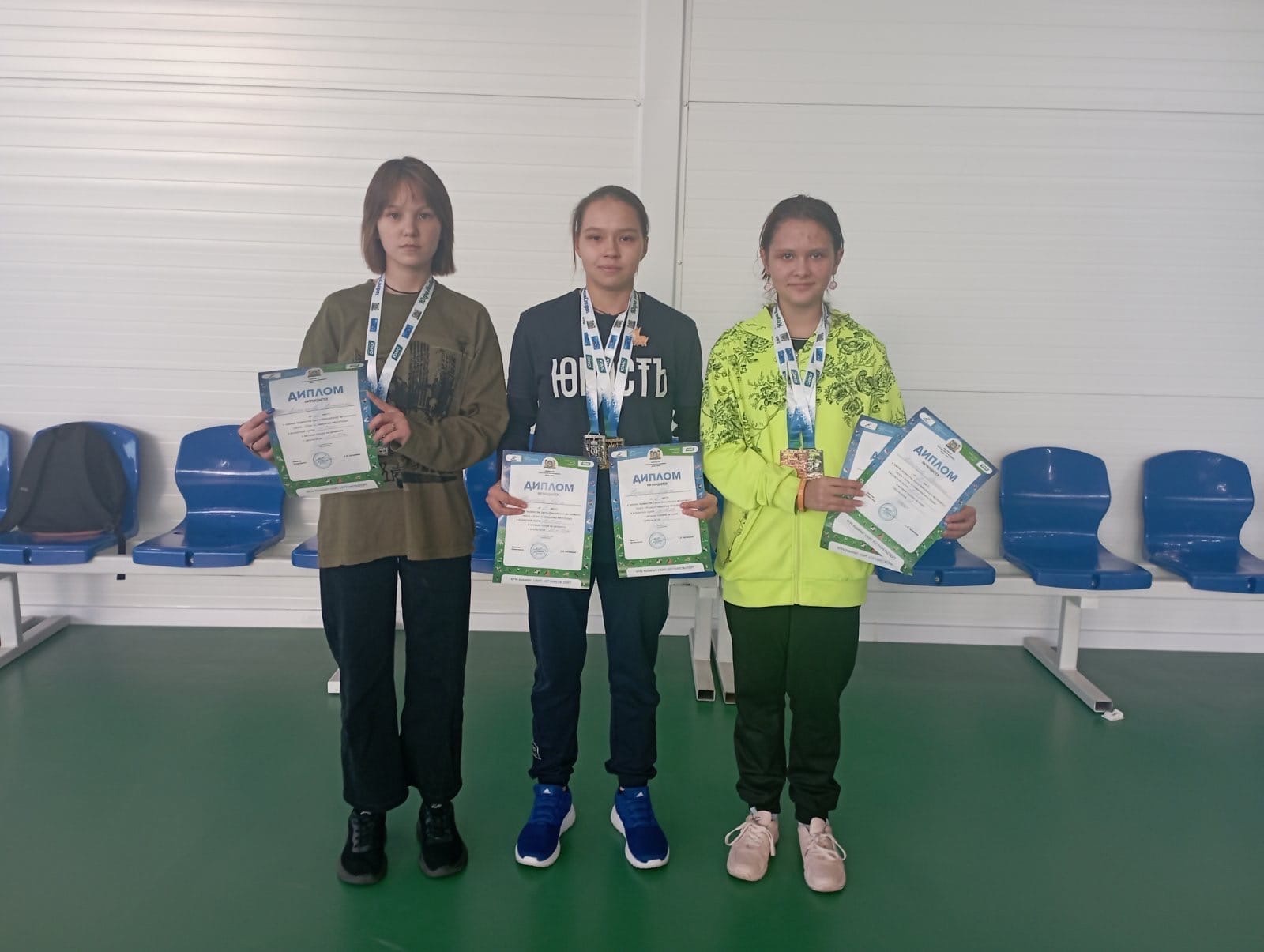 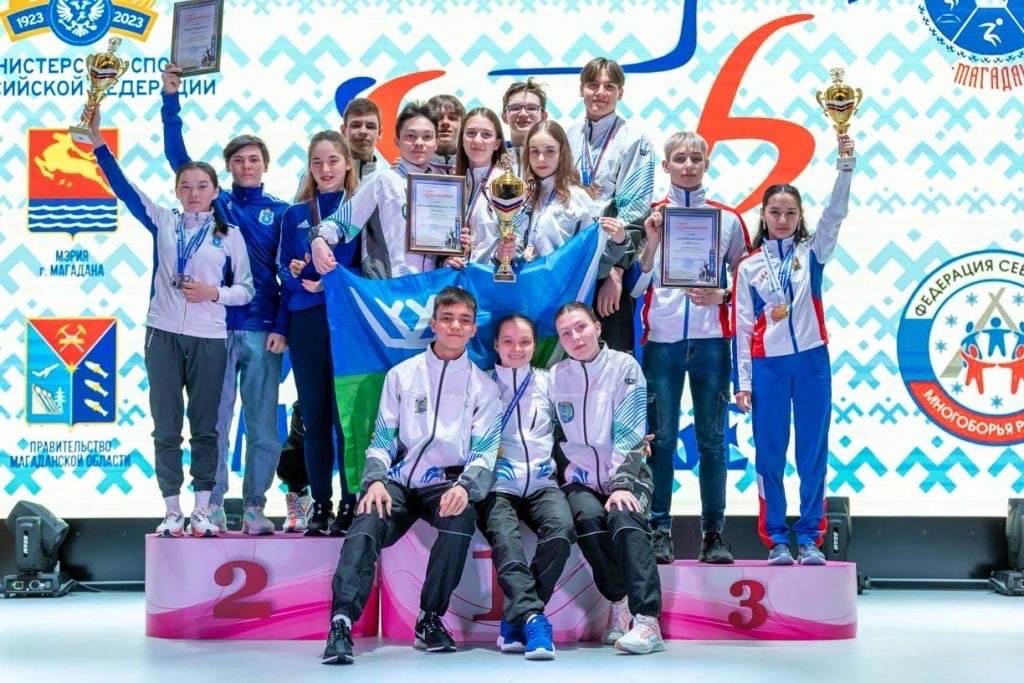 12
Пришкольный интернат с.Казым
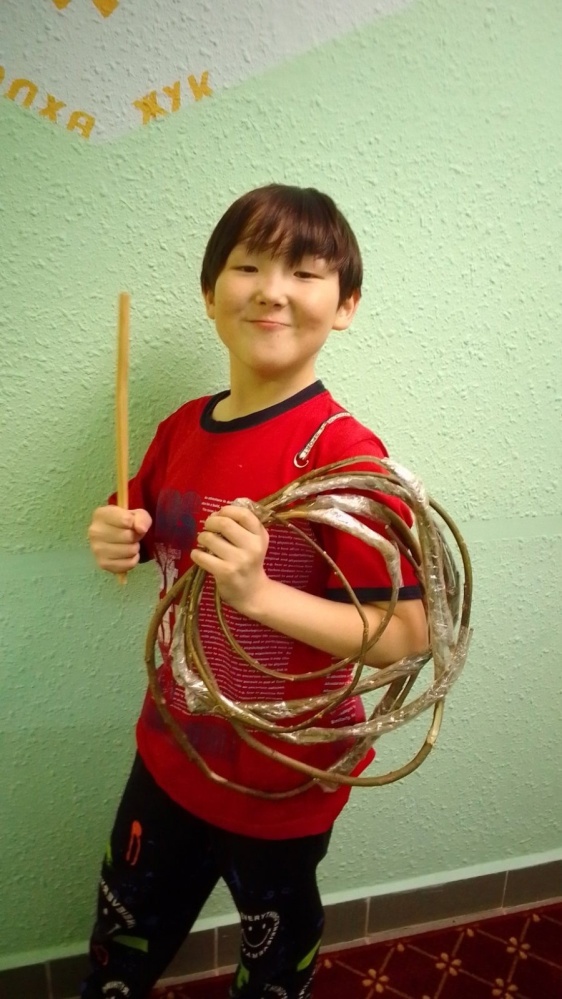 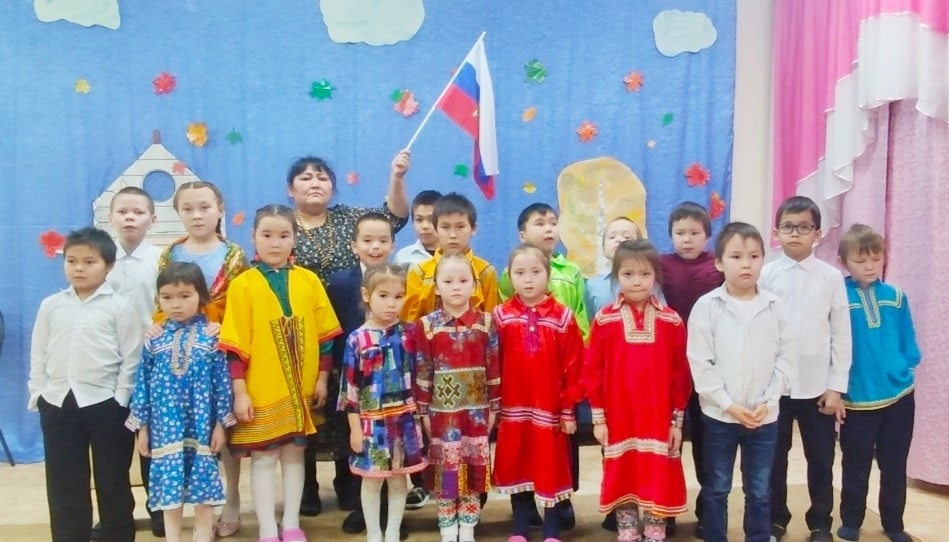 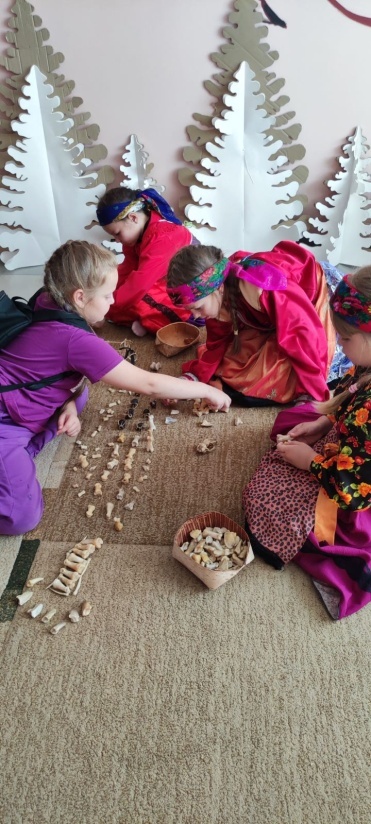 13
Педагоги школы – педагоги новаторы
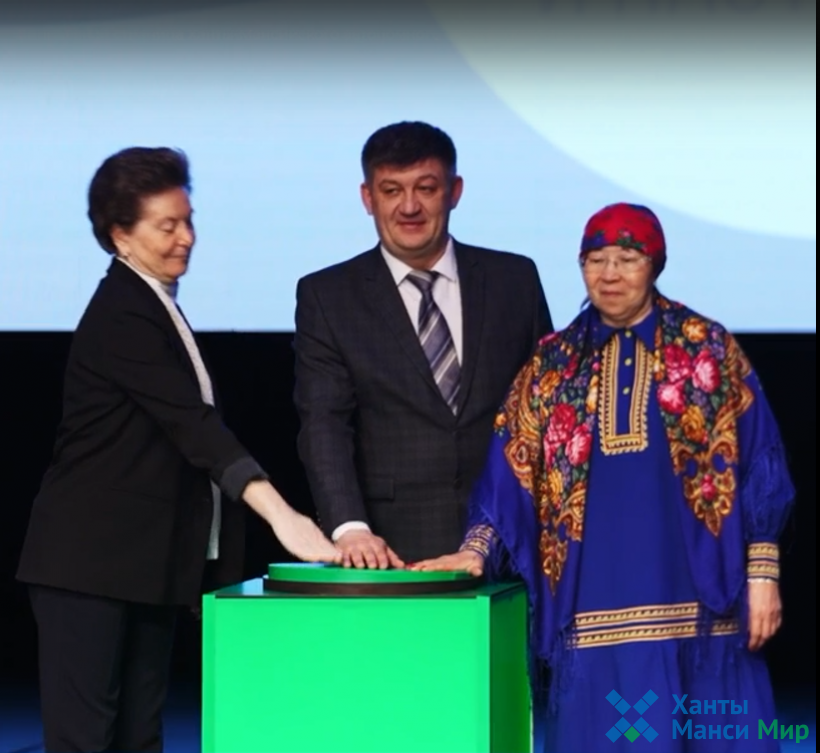 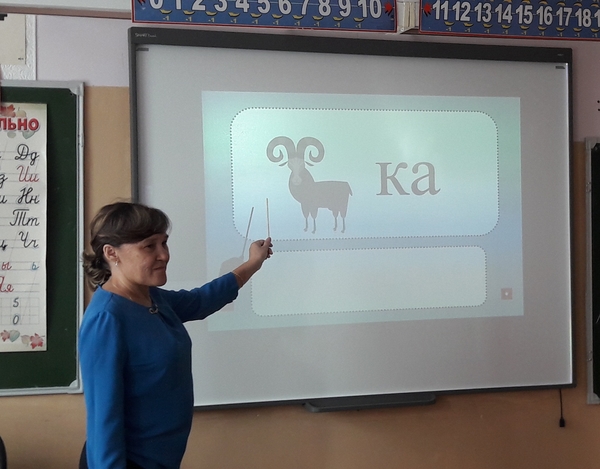 Разработка сайта Englishkhanter Обучающиеся  - призеры 2 степени Всероссийского конкурса научно – технологических проектов «Большие вызовы», призеры муниципального этапа конкурса «Молодой изобретатель»
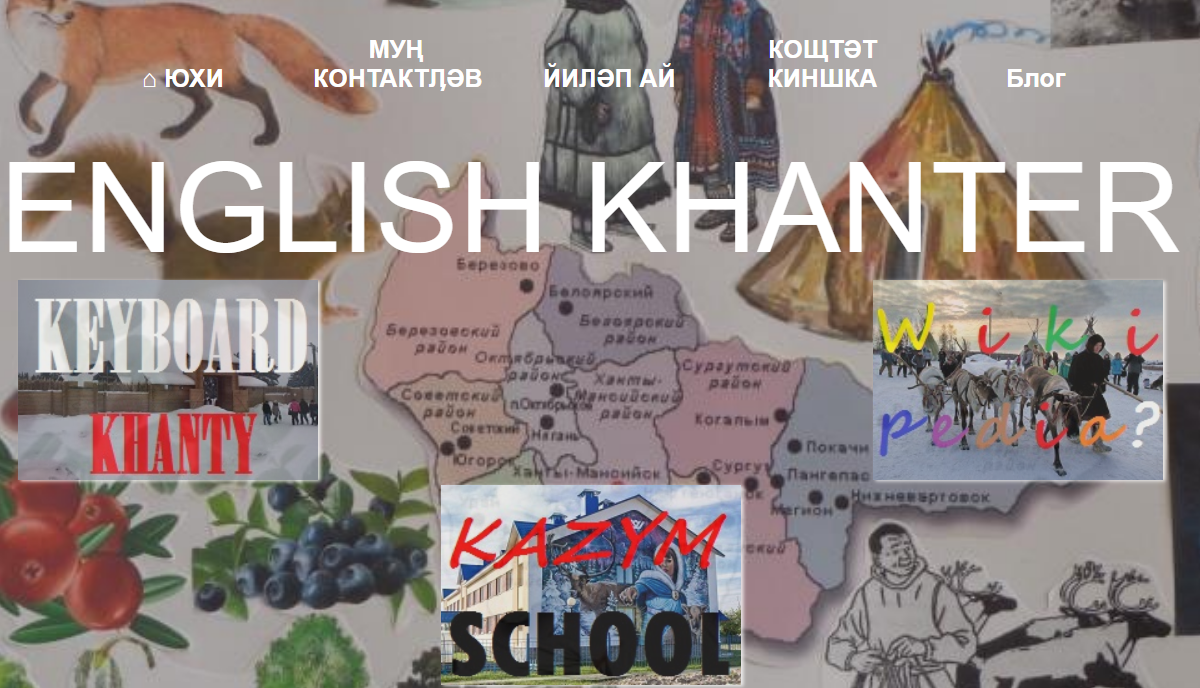 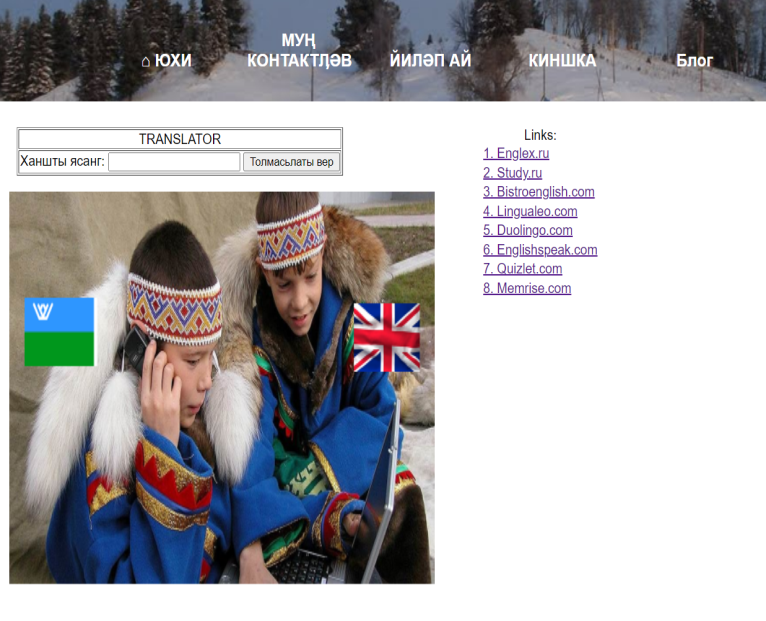 15
Благодарю  за 
внимание
2
ВЕЛИЧАЙШЕЕ БОГАТСТВО НАРОДА -  ЕГО 
ЯЗЫК
Михаил Шолохов